Презентация по окружающему миру «Дикие и домашние животные».
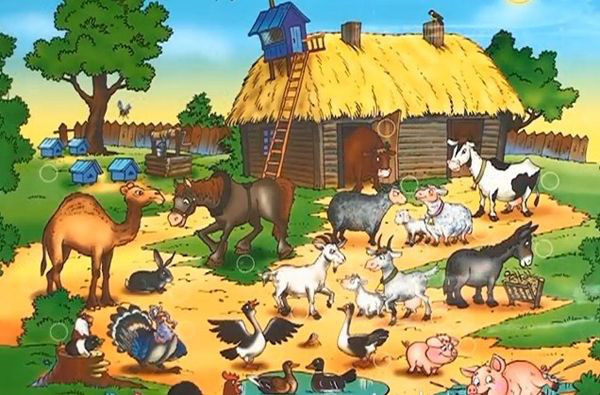 Подготовила воспитатель: Качанова В.В.
Цели и задачи
Продолжать знакомить детей с дикими и домашними животными.
Обогащать представления детей о диких и домашних  животных .Учить отмечать характерные особенности внешнего вида животных уточнить названия жилищ.
Активизировать предметный словарь(берлога ,дупло ,нора, логово,) словарь признаков  (длинный-короткий, большой-маленький, колючий ,хитрая, трусливый).
Воспитывать любовь к животным. Развивать интерес к живой природе.
Совершенствовать память и внимание.
Планируемый результат : Уметь по словесному описанию отгадать   животное, отвечать на вопросы, принимать участие в отгадывании загадок, в играх.
Загадка.Рыжая плутовка Спряталась под ёлкой. Зайца ждёт хитрюга та. Как зовут её?..
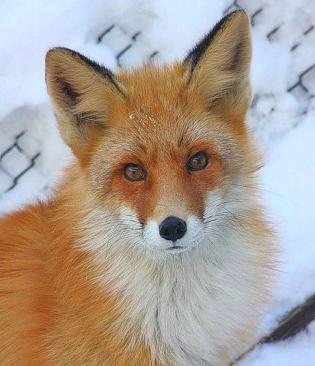 Лиса
Лисята
ЗагадкаОн в берлоге спит зимойПод большущею сосной,А когда придет весна,Просыпается от сна.
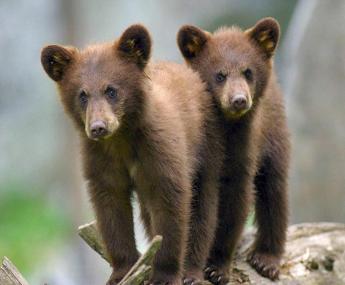 Медвежата
Медведь
ЗагадкаКто зимой холоднойХодит злой, голодный?
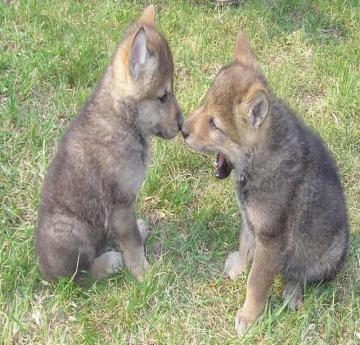 Волчица
Волчата
ЗагадкаПушистая и рыжая На дереве живет. Сильными зубками Орешки все грызёт.
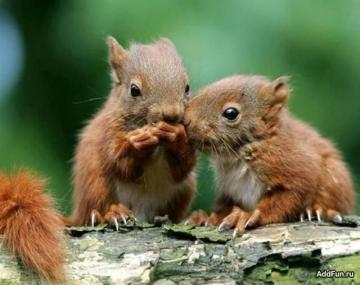 Бельчата
Белка
ЗагадкаЛюбит очень есть морковку, Грызёт капусточку он ловко, Белый, серый и косой, Кто же это такой?
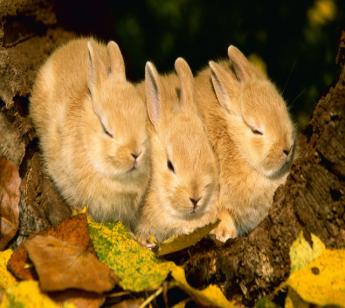 Зайчиха
Зайчата
ЗагадкаНе боится даже волка Эта маленькая кроха. У него есть острые иголки- Защитят его надолго
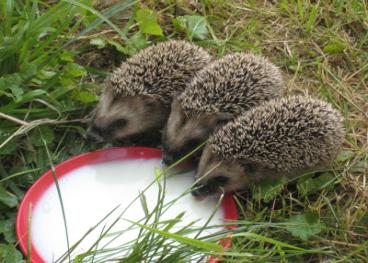 Ежиха
Ежата
Кто такие дикие животные?
ФизкультминуткаЩеткой чищу я щенка,                                                Щекочу ему бока.                                                 Я по камешкам пошел -Шубку шелкову нашел.
Загадка Мягкие лапки,А в лапках - цап-царапки
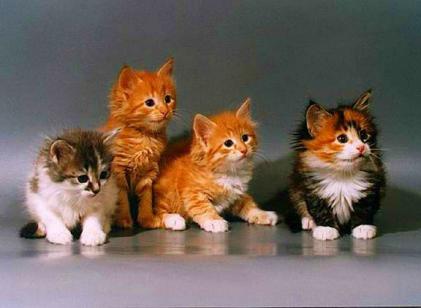 Котята
Кошка
ЗагадкаС хозяином дружит,Дом сторожит,Живет под крылечком,Хвост колечком.
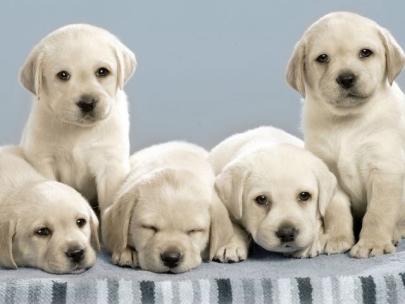 Собака
Щенята
Загадка Идет, идет, бородой трясет,Травки просит:"Ме-ме-ме, дай-ка вкусной мне-е-е".
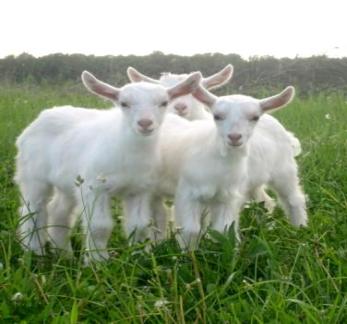 Коза
Козлята
ЗагадкаОчень быстро я скачу,'Цок-цок' – копытами стучу,'Иго-го' –громко кричу,Садись на спинку – прокачу!
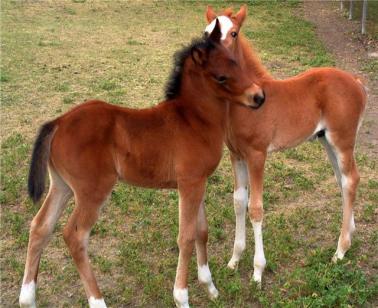 Жеребенок
Лошадь
ЗагадкаКаждый вечер, так легко, Она даёт нам молоко.Говорит она два слова, Как зовут её?
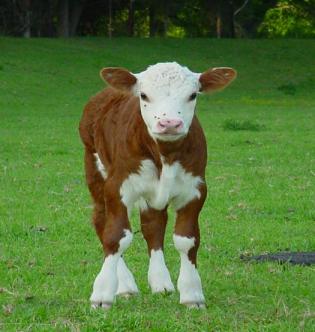 Корова
Теленок
Кто такие домашние животные?
Дидактическая игра: «Кто что ест?»
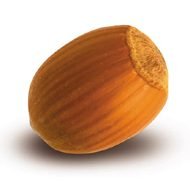 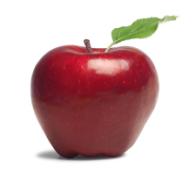 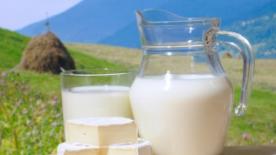 Дидактическая игра: «Кто что ест?»
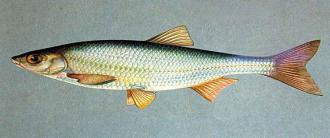 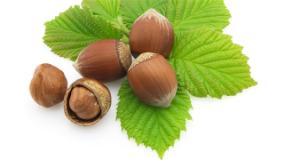 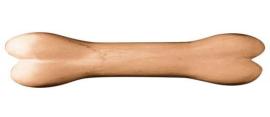 Дидактическая игра: «Кто что ест?»
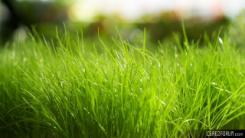 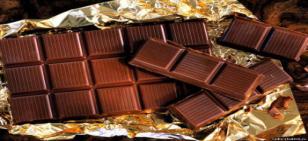 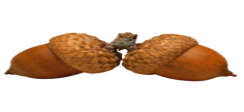 Четвертый лишний
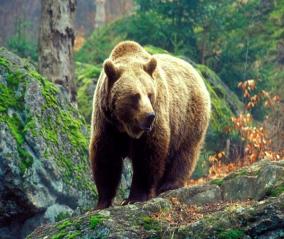 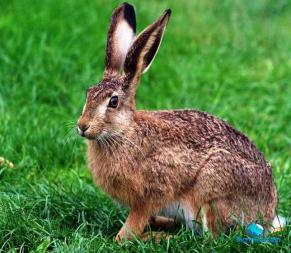 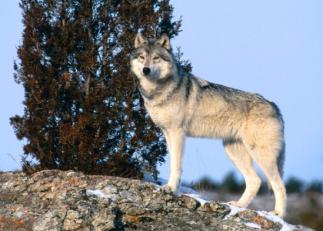 Четвертый лишний
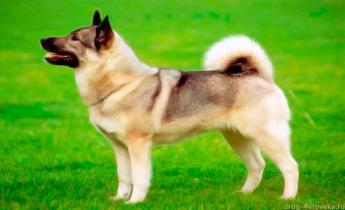 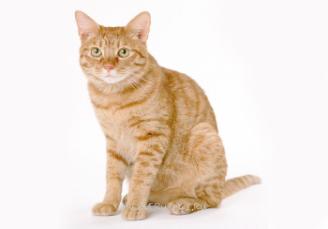 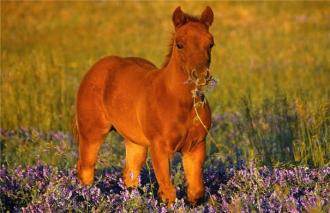 Какие животные называются дикими?
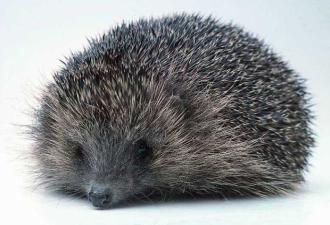 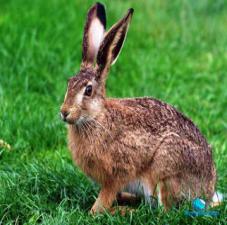 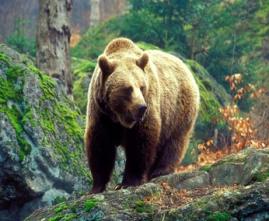 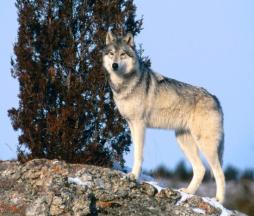 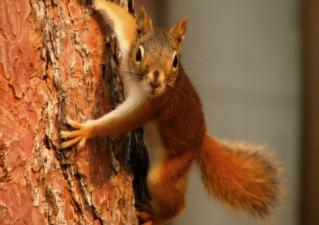 Какие животные называются домашними?
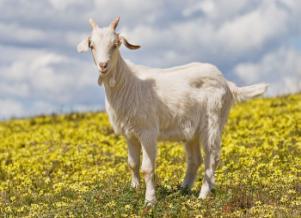 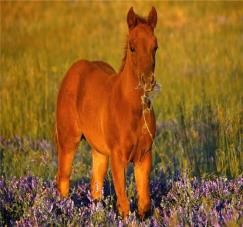 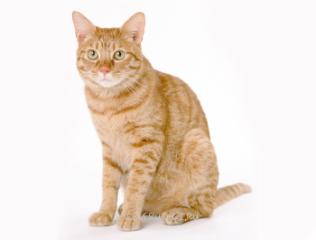 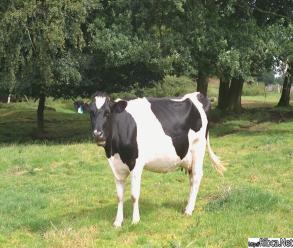 Спасибо за внимание!